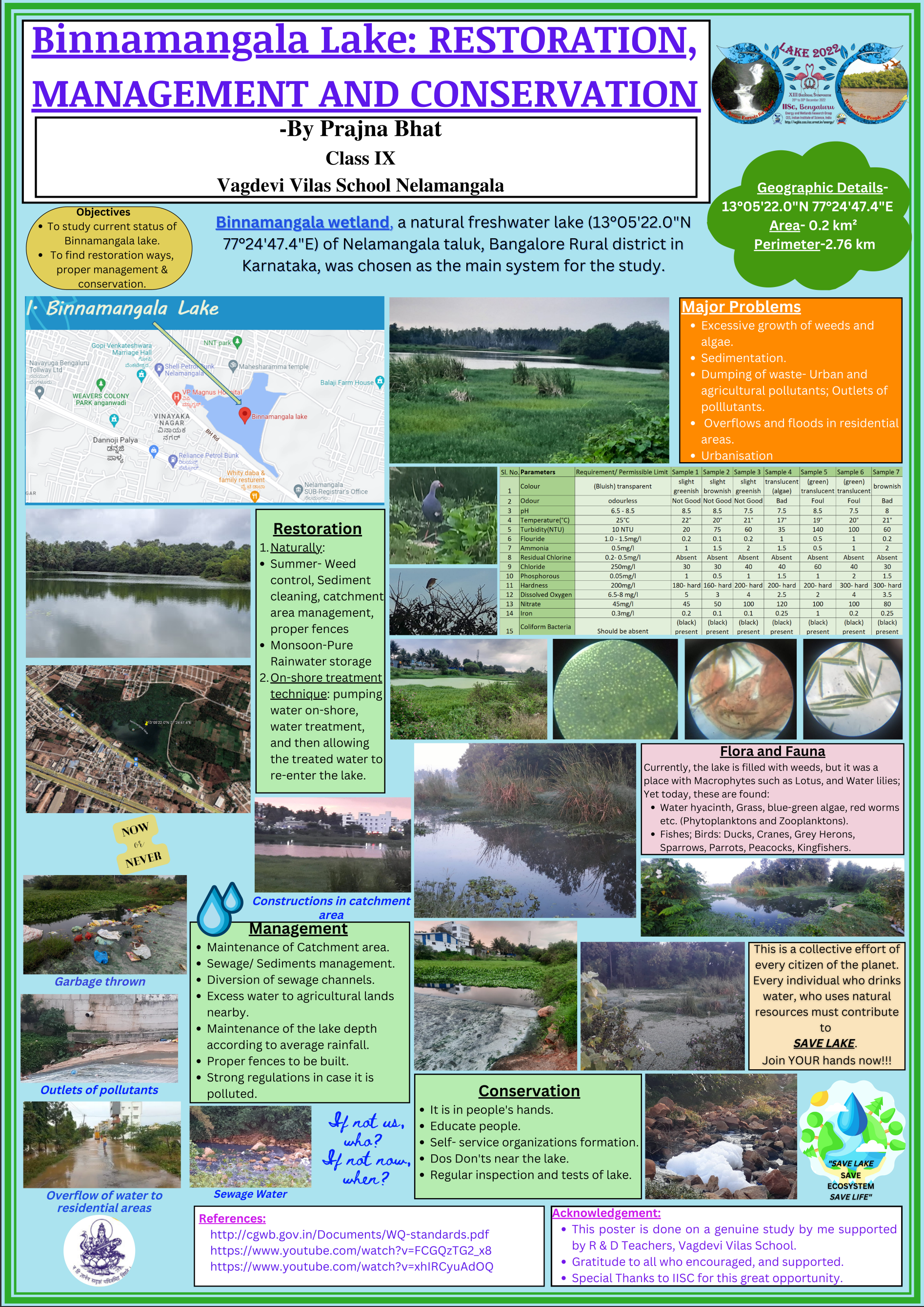 1
Link to poster: 
 https://drive.google.com/file/d/1AywoQS0LiJCpIzjwVYx8y6J86yx-w4dL/view?usp=share_link
LAKE 2022: Conservation of wetlands:
ecosystem-based adaptation of climate change, December 28-30, 2022
18-12-2022
Introduction
Study Area: Binnamangala Lake
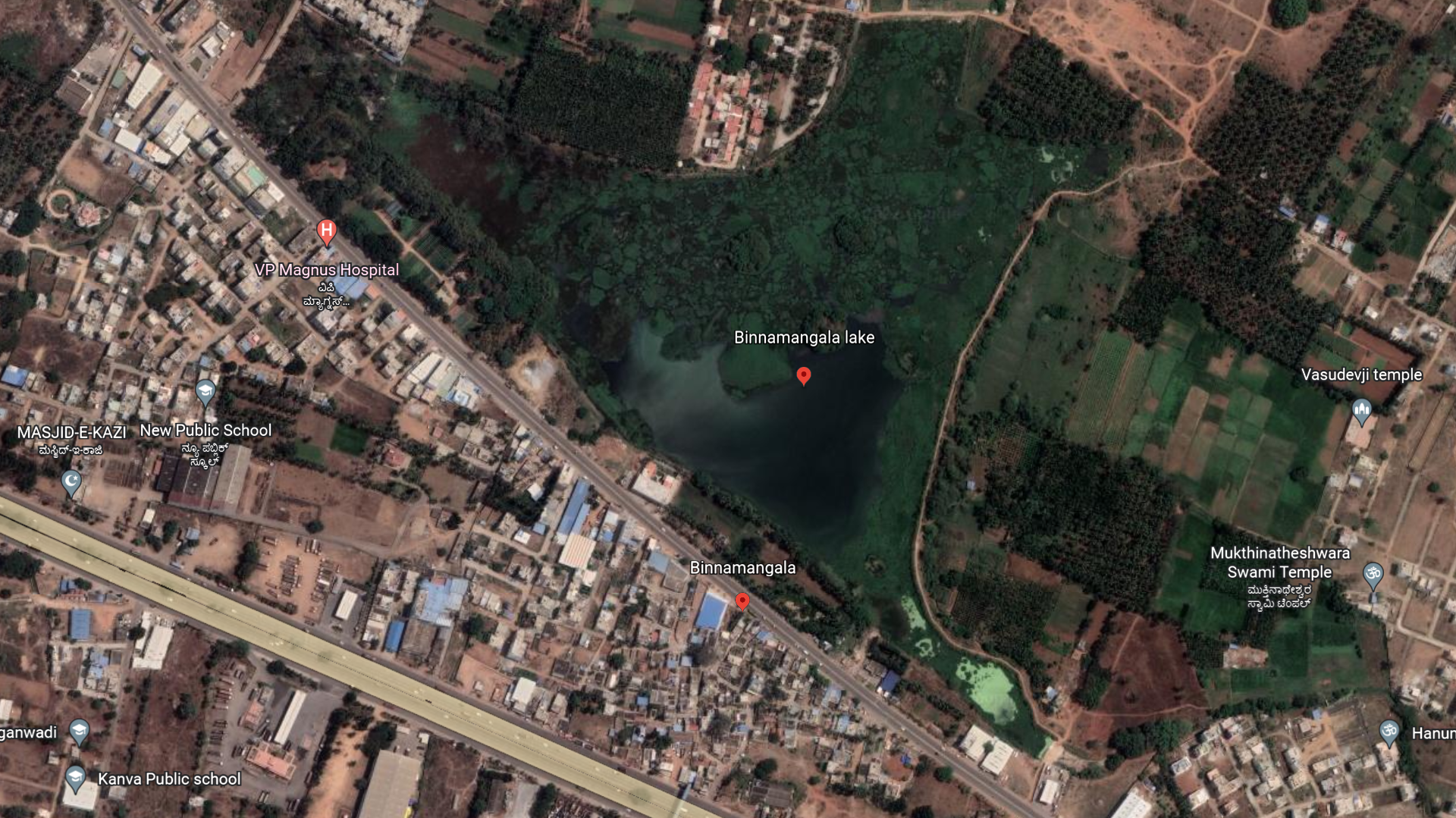 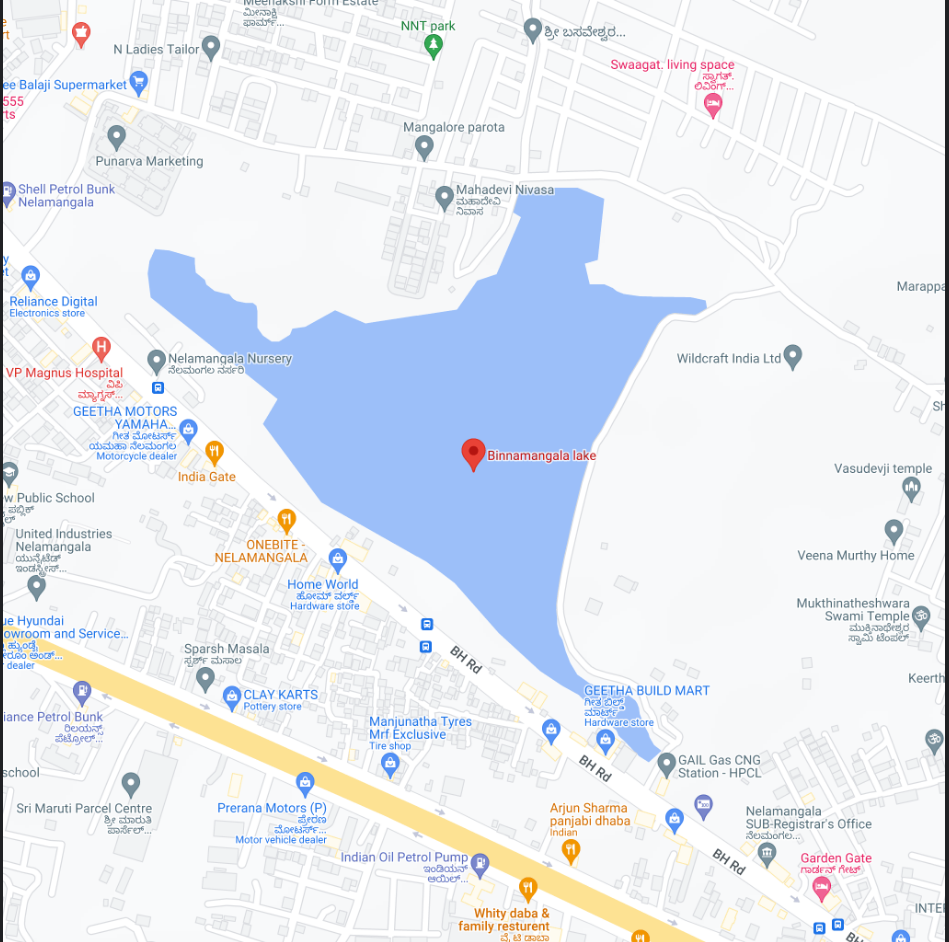 Aerial view
Satellite View
Objective:
To study current status of Binnamangala lake.
To find restoration ways, proper management and conservation
Latitude: 13°05'22.0"N        Longitude: 77°24'47.4"E
Perimeter: 2.76 km
Area: 0.2 km²/ 48.39 ac/19.58 ha
2
LAKE 2022: Conservation of wetlands: ecosystem-based adaptation of climate change, December 28-30, 2022
18-12-2022
Current Status
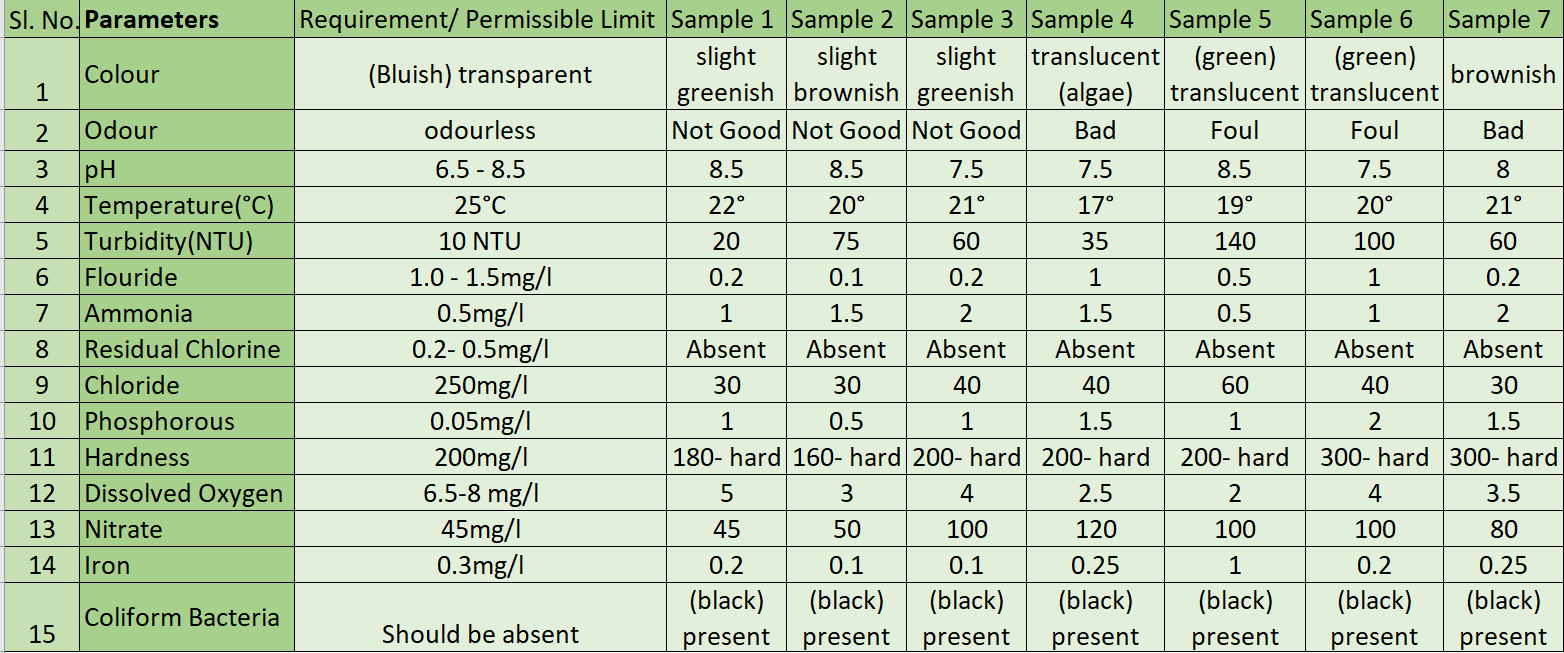 3
18-12-2022
LAKE 2022: Conservation of wetlands: ecosystem-based adaptation of climate change, December 28-30, 2022
Major Problems
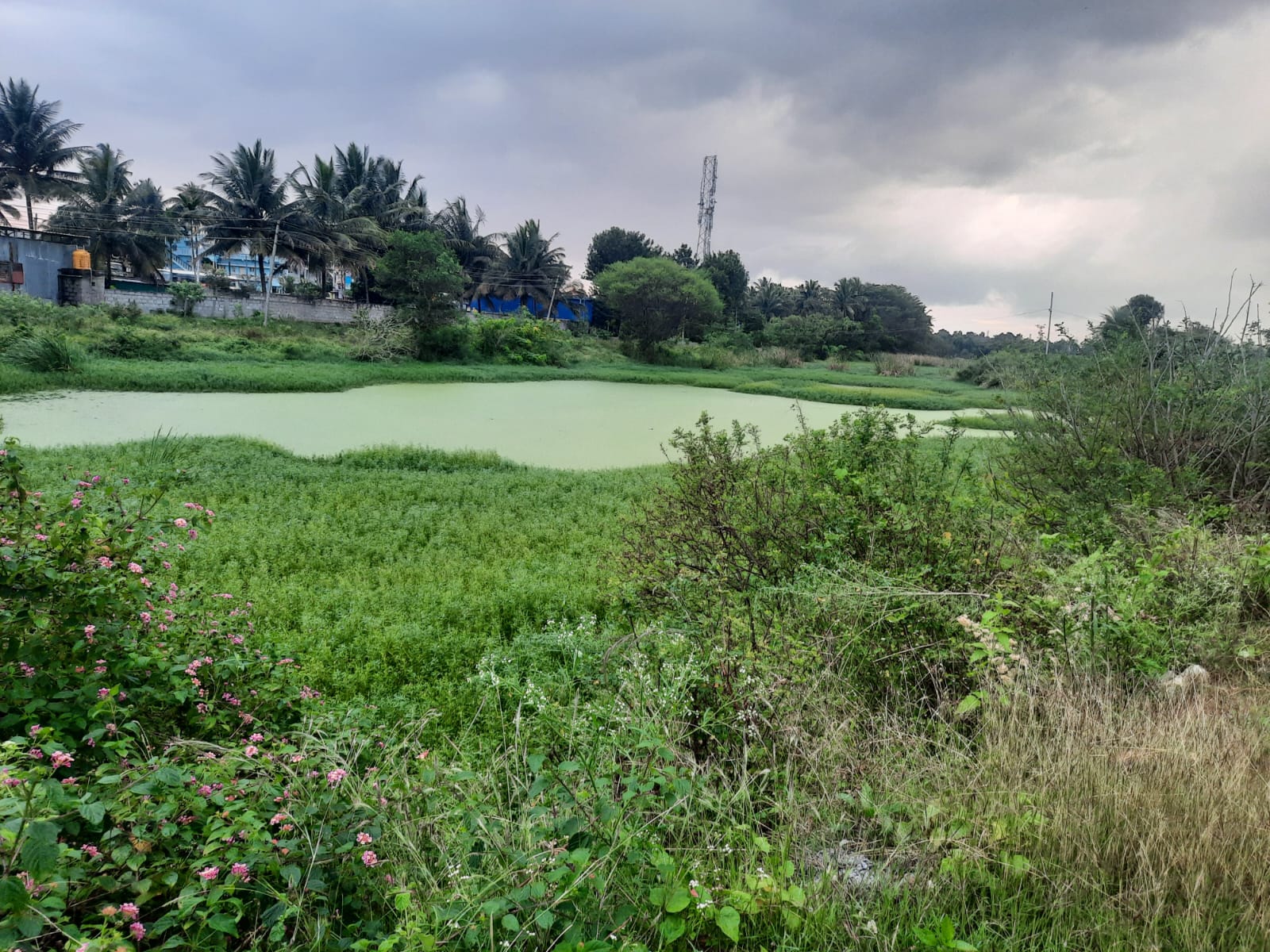 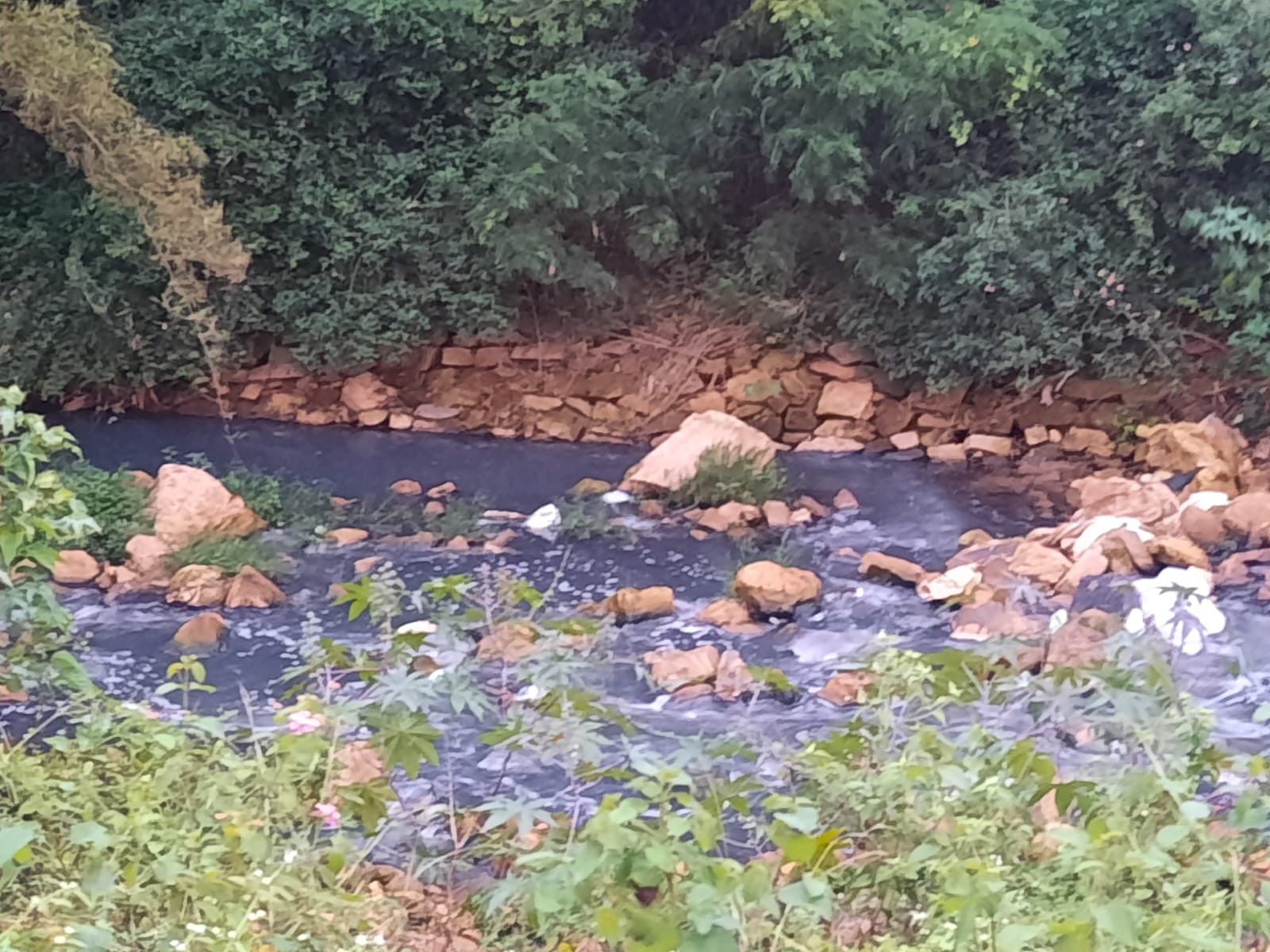 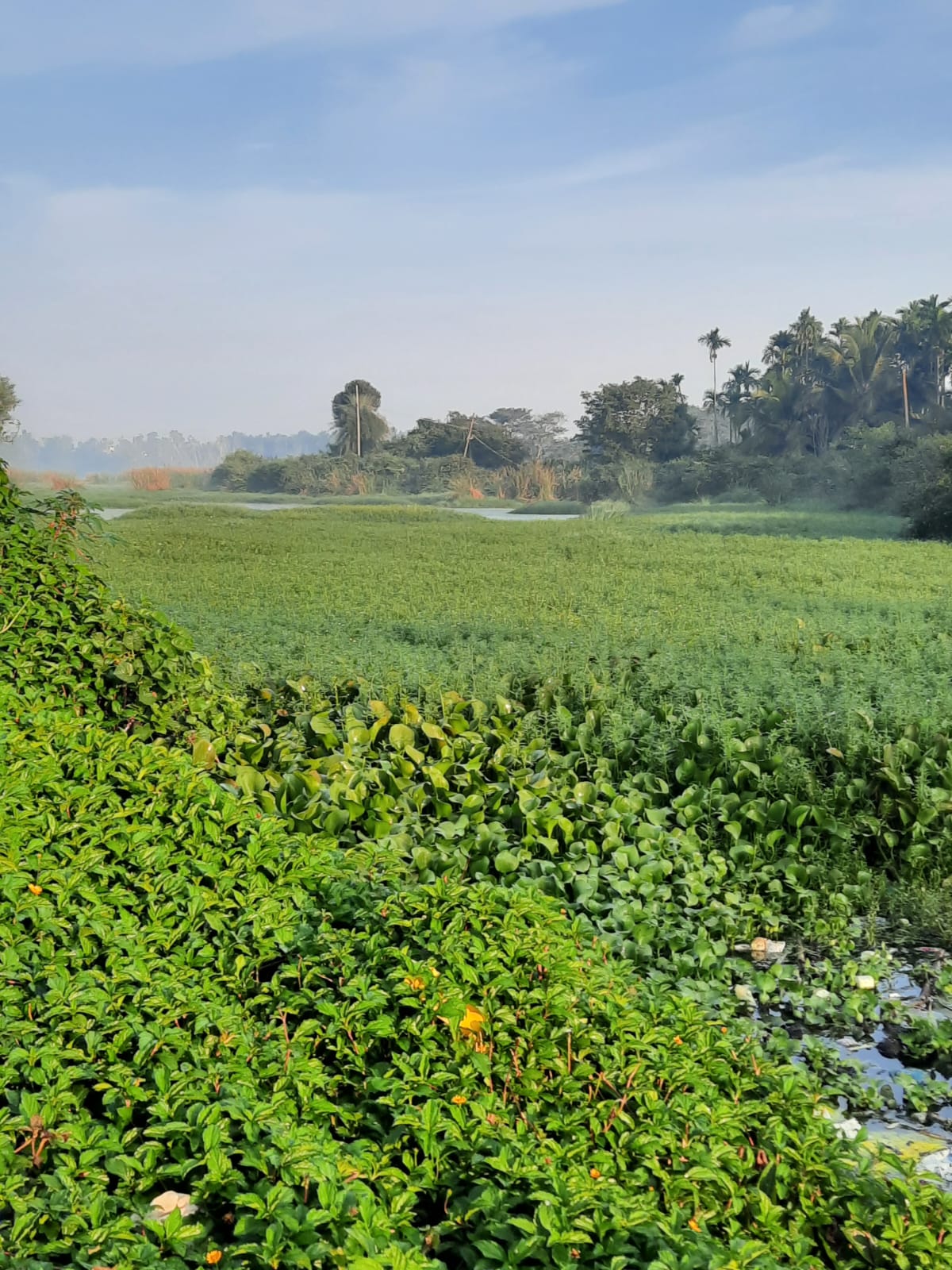 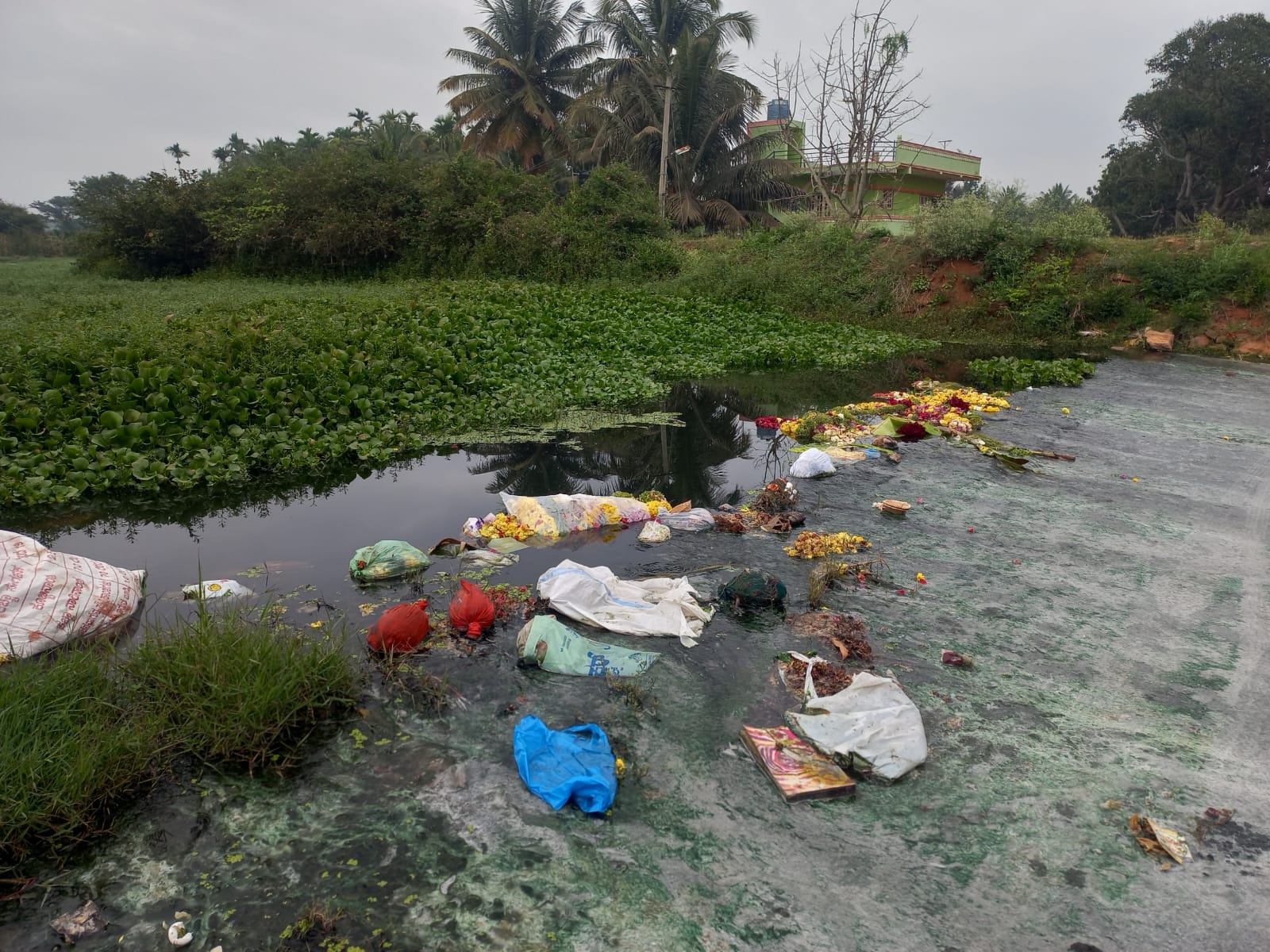 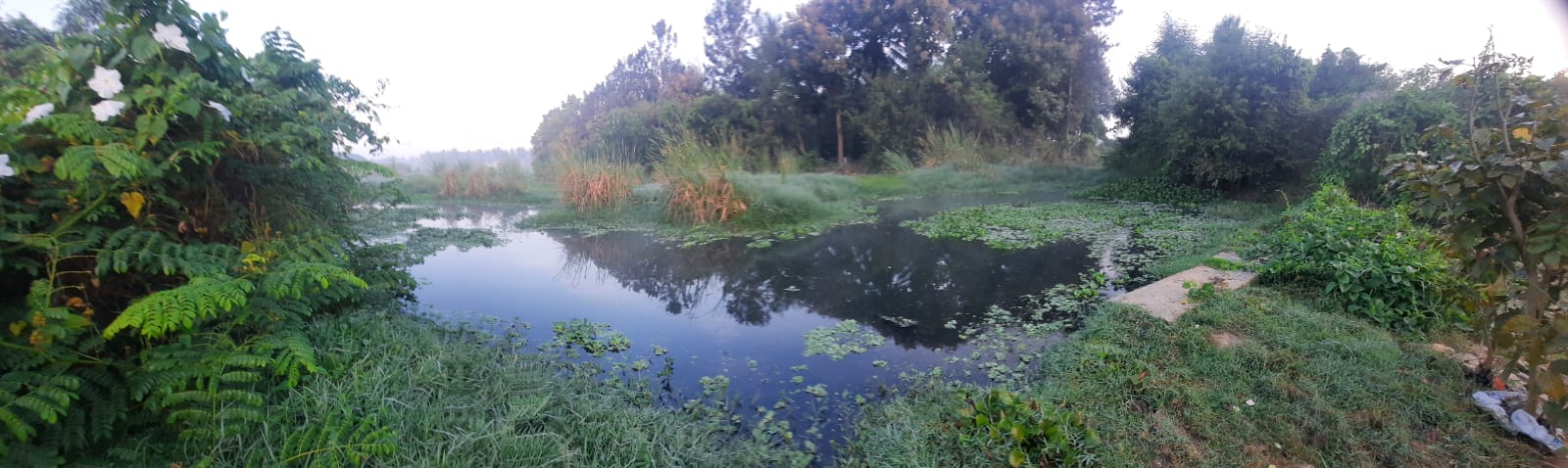 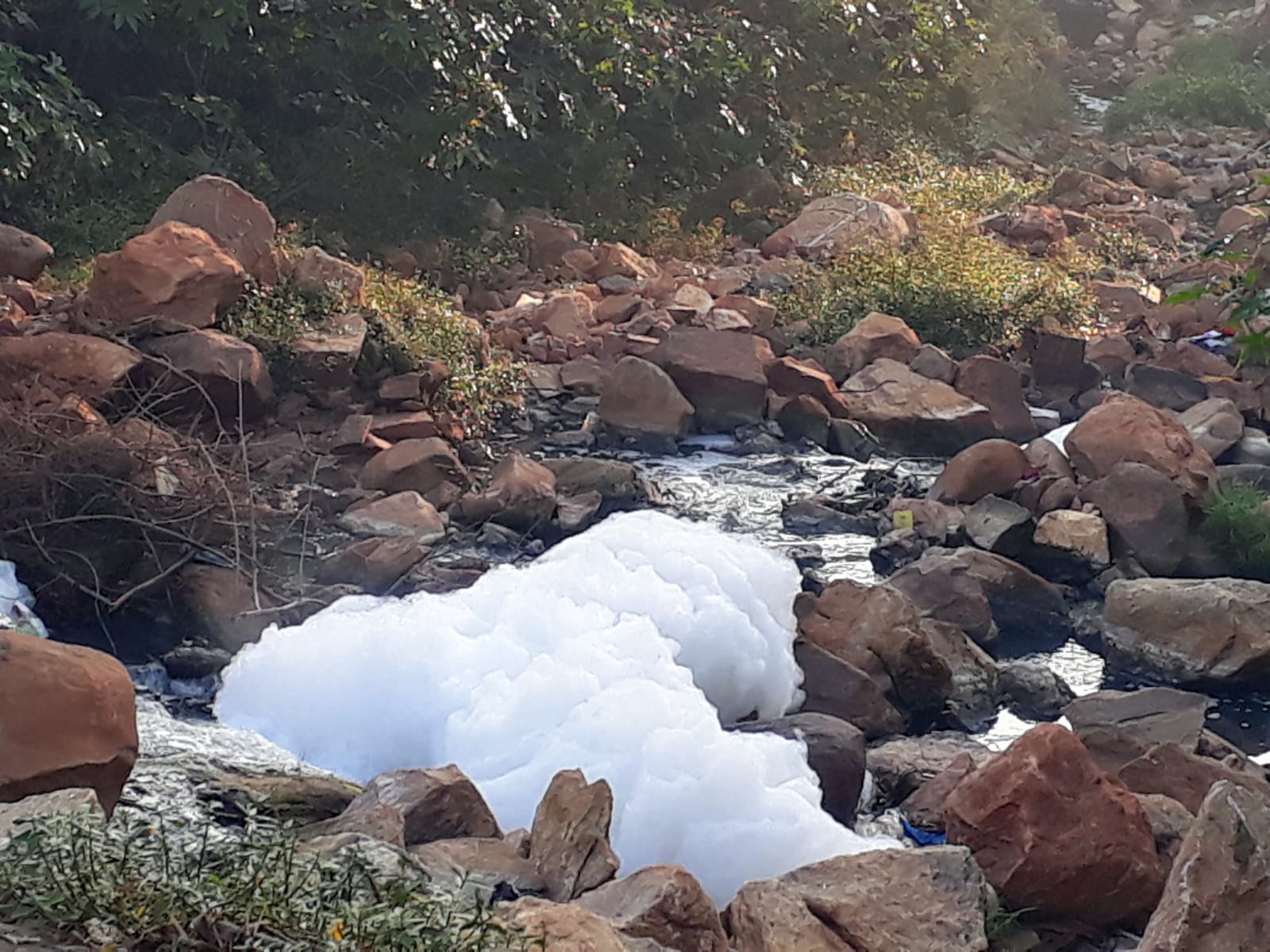 4
18-12-2022
LAKE 2022: Conservation of wetlands: ecosystem-based adaptation of climate change, December 28-30, 2022
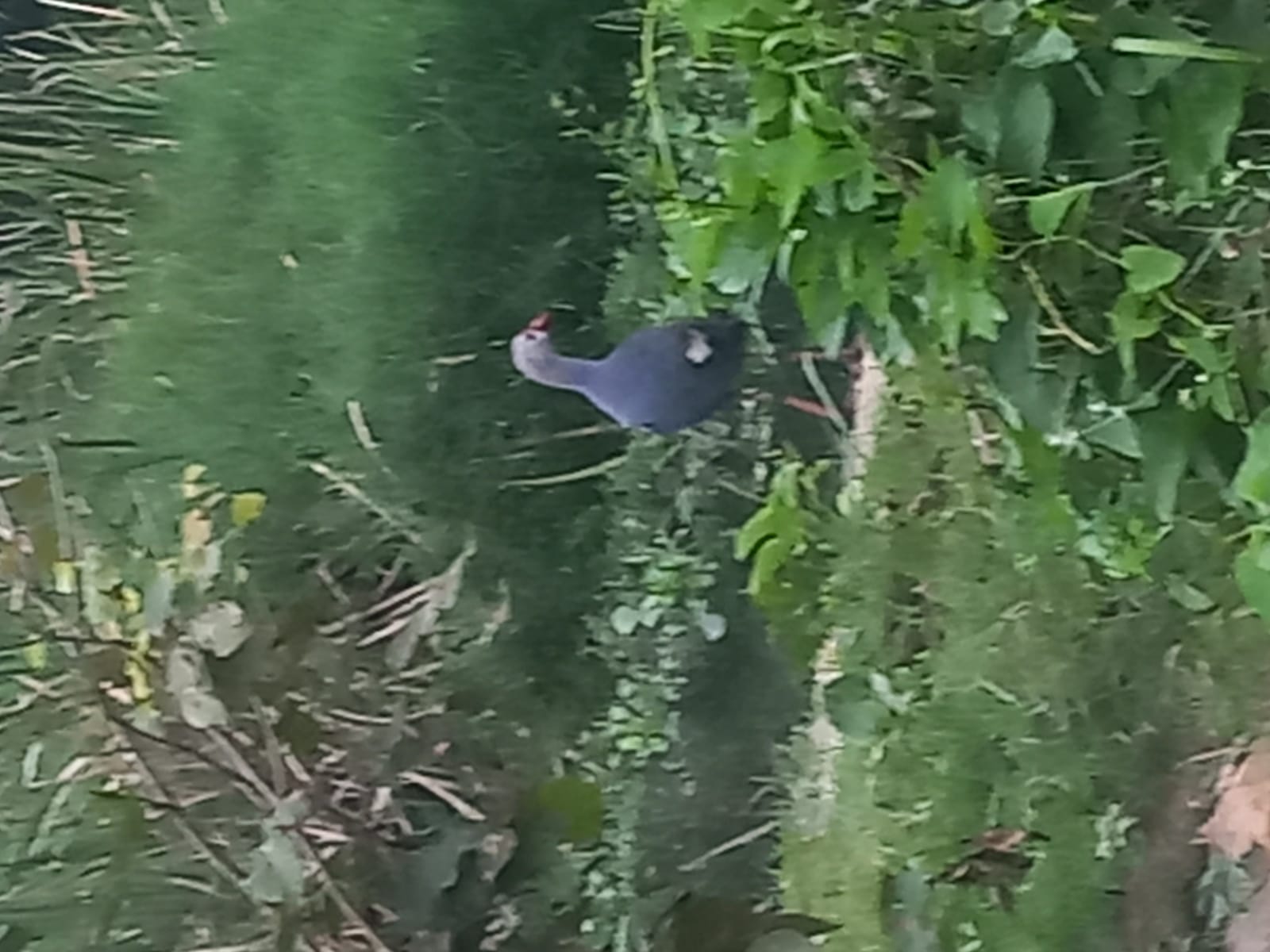 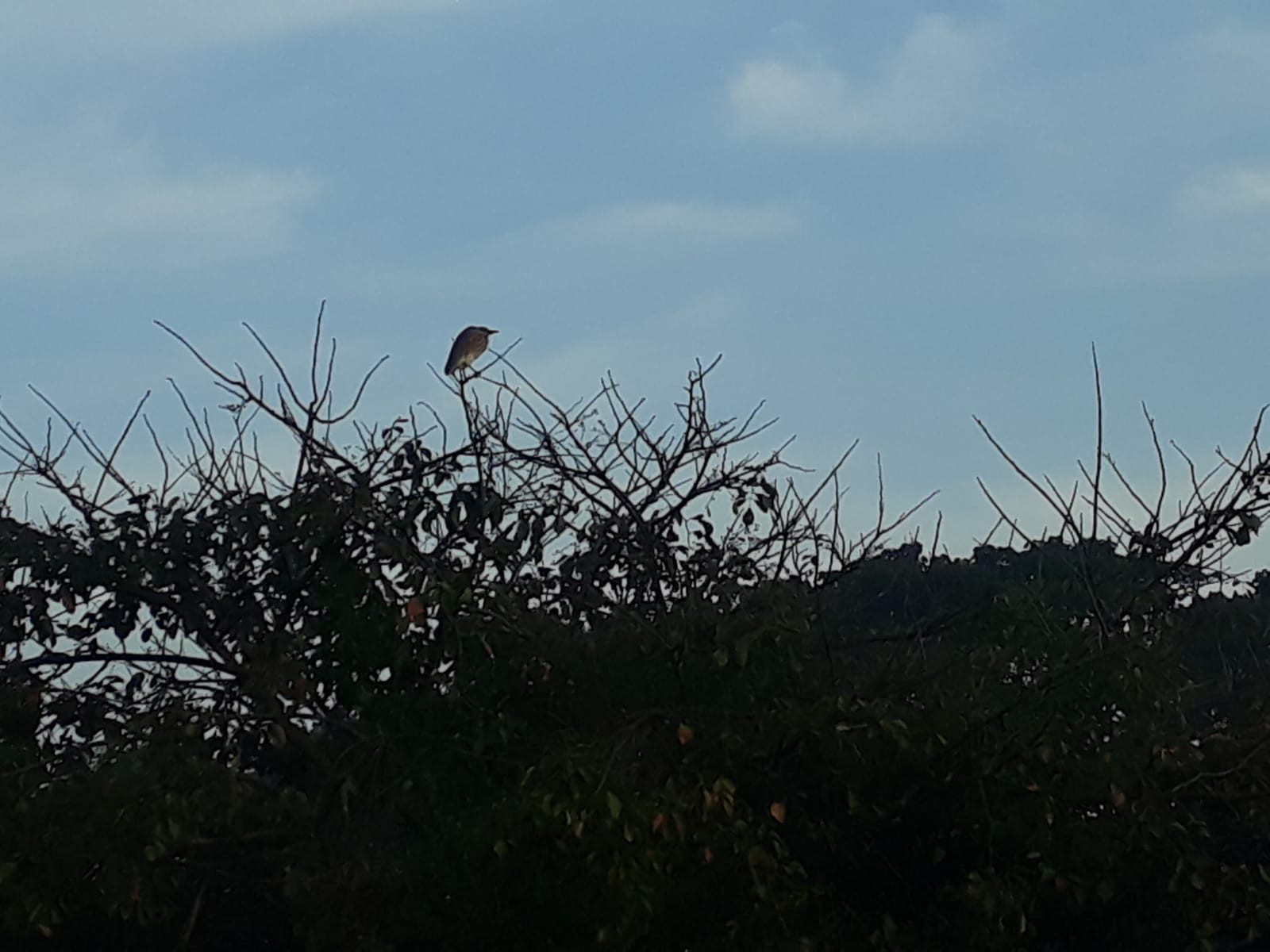 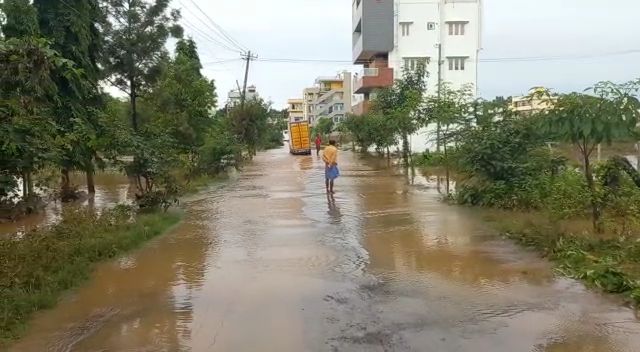 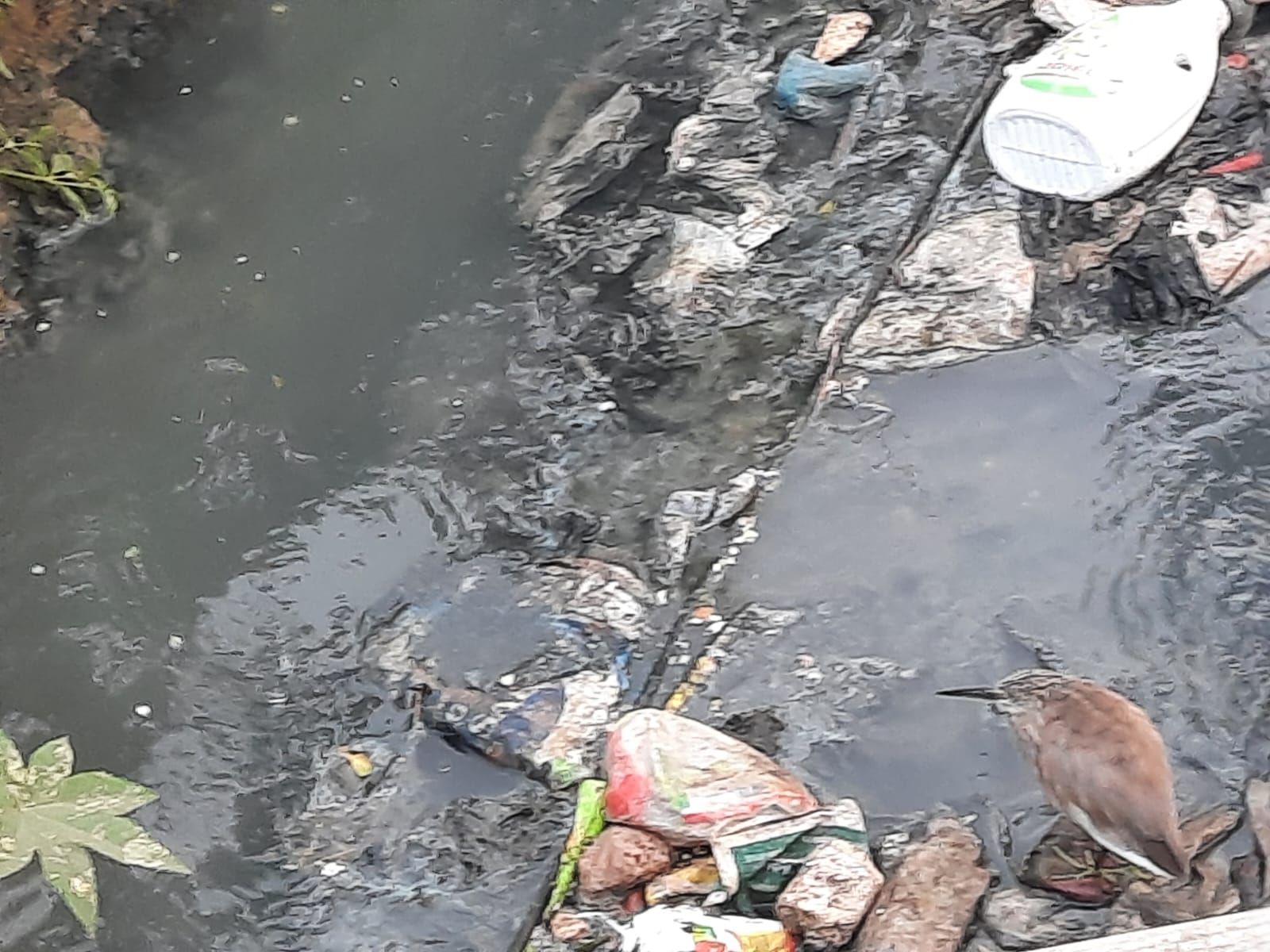 Indian blue moorhen
(Porphyrio poliocephalus)
Indian Pond-Heron (Ardeola grayii)
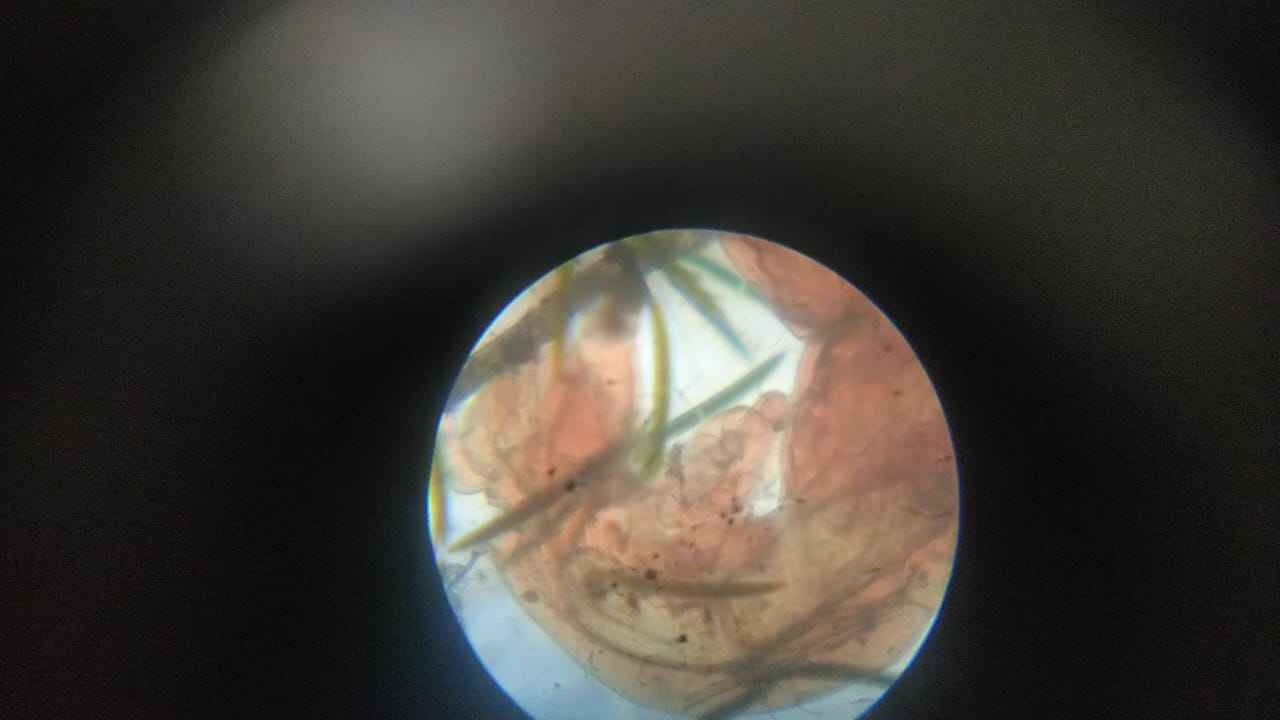 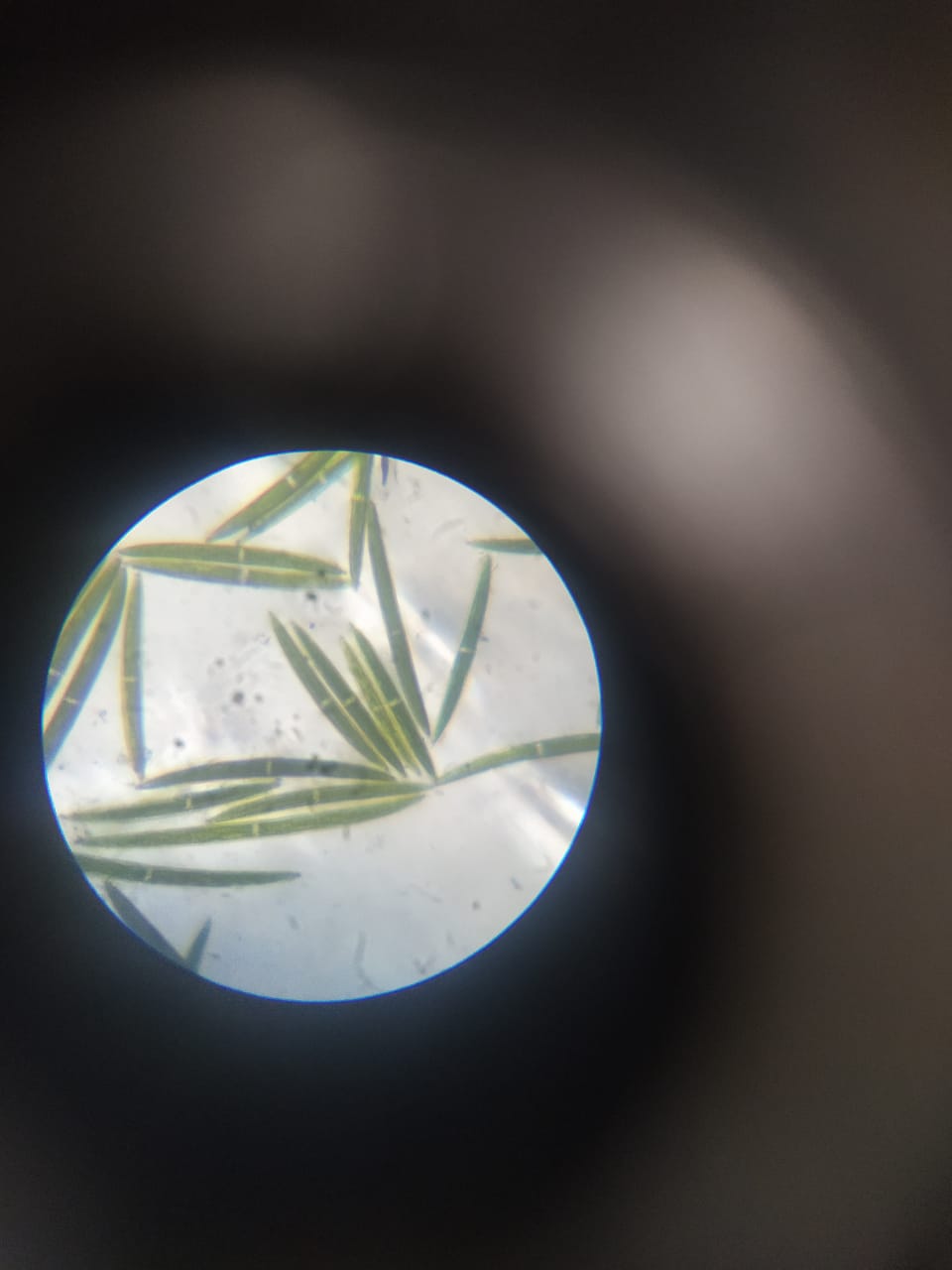 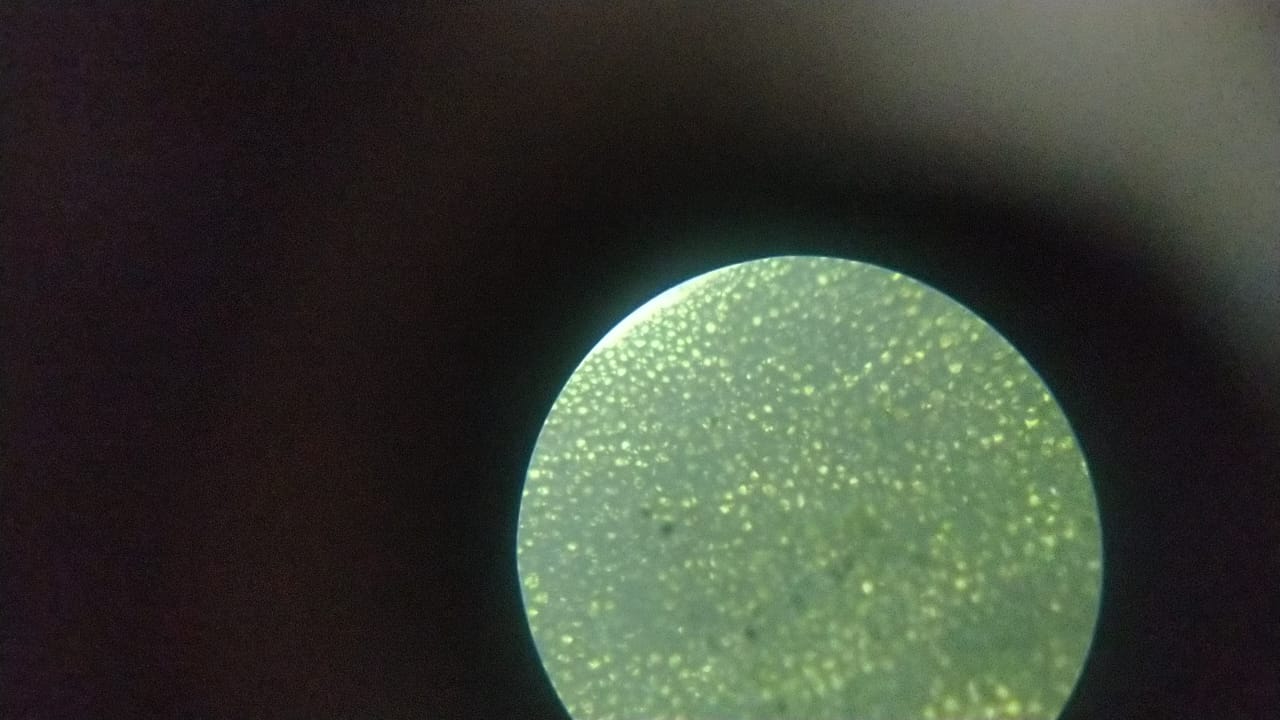 5
Green algae
Red worm
Closterium
18-12-2022
LAKE 2022: Conservation of wetlands: ecosystem-based adaptation of climate change, December 28-30, 2022
RESTORATION
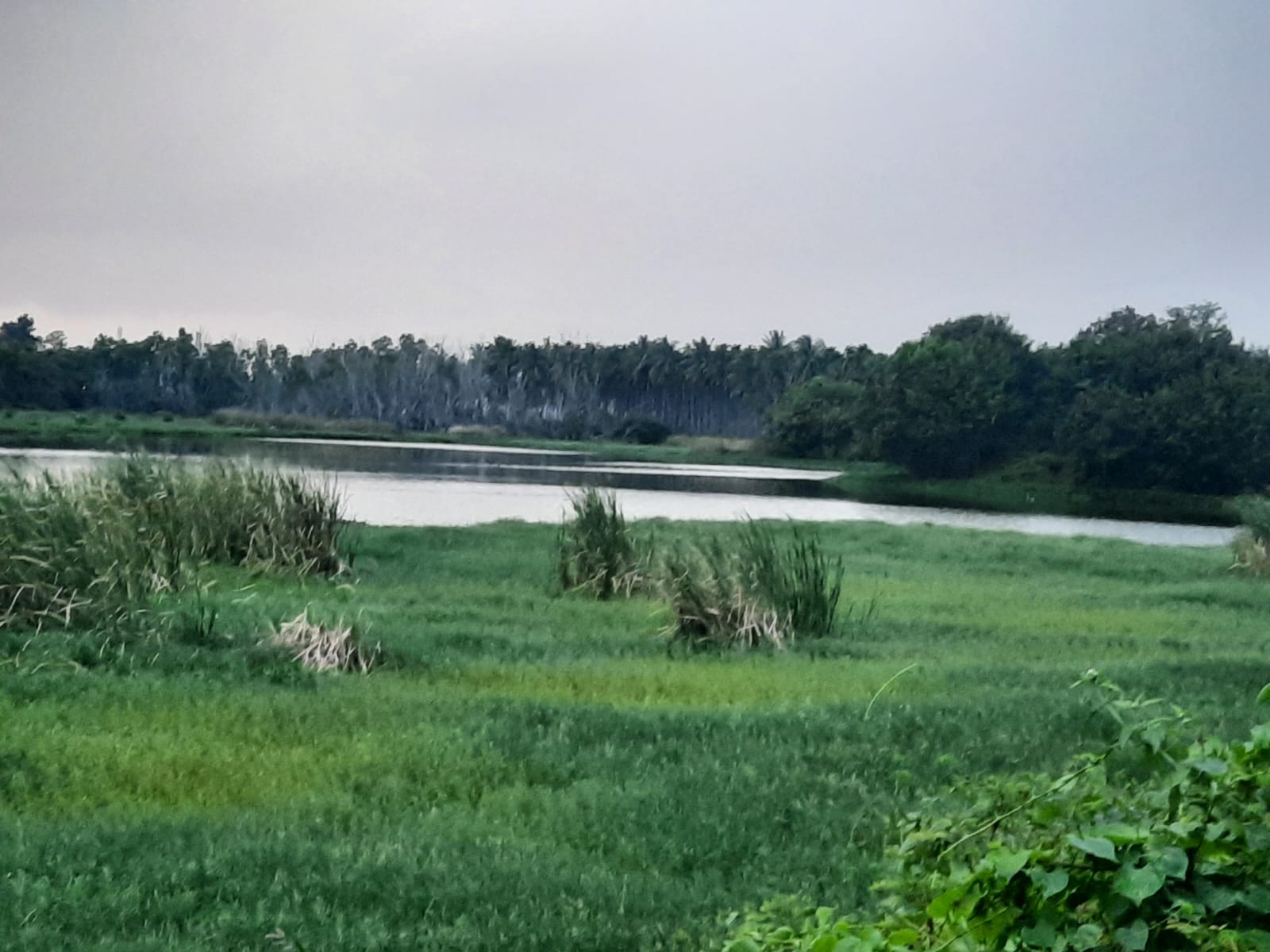 6
18-12-2022
LAKE 2022: Conservation of wetlands: ecosystem-based adaptation of climate change, December 28-30, 2022
MANAGEMENT
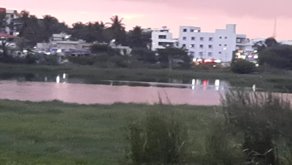 7
18-12-2022
LAKE 2022: Conservation of wetlands: ecosystem-based adaptation of climate change, December 28-30, 2022
CONSERVATION
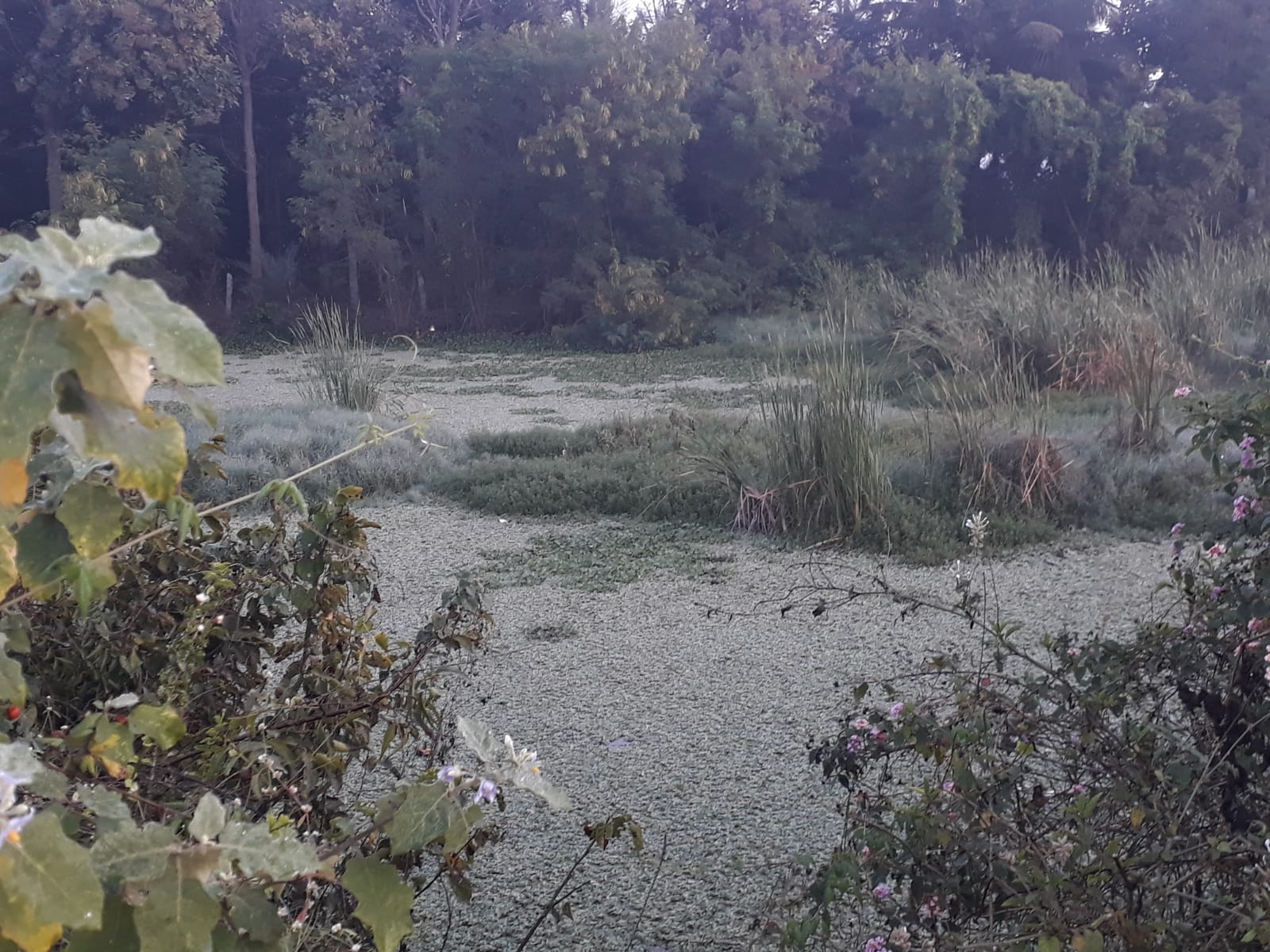 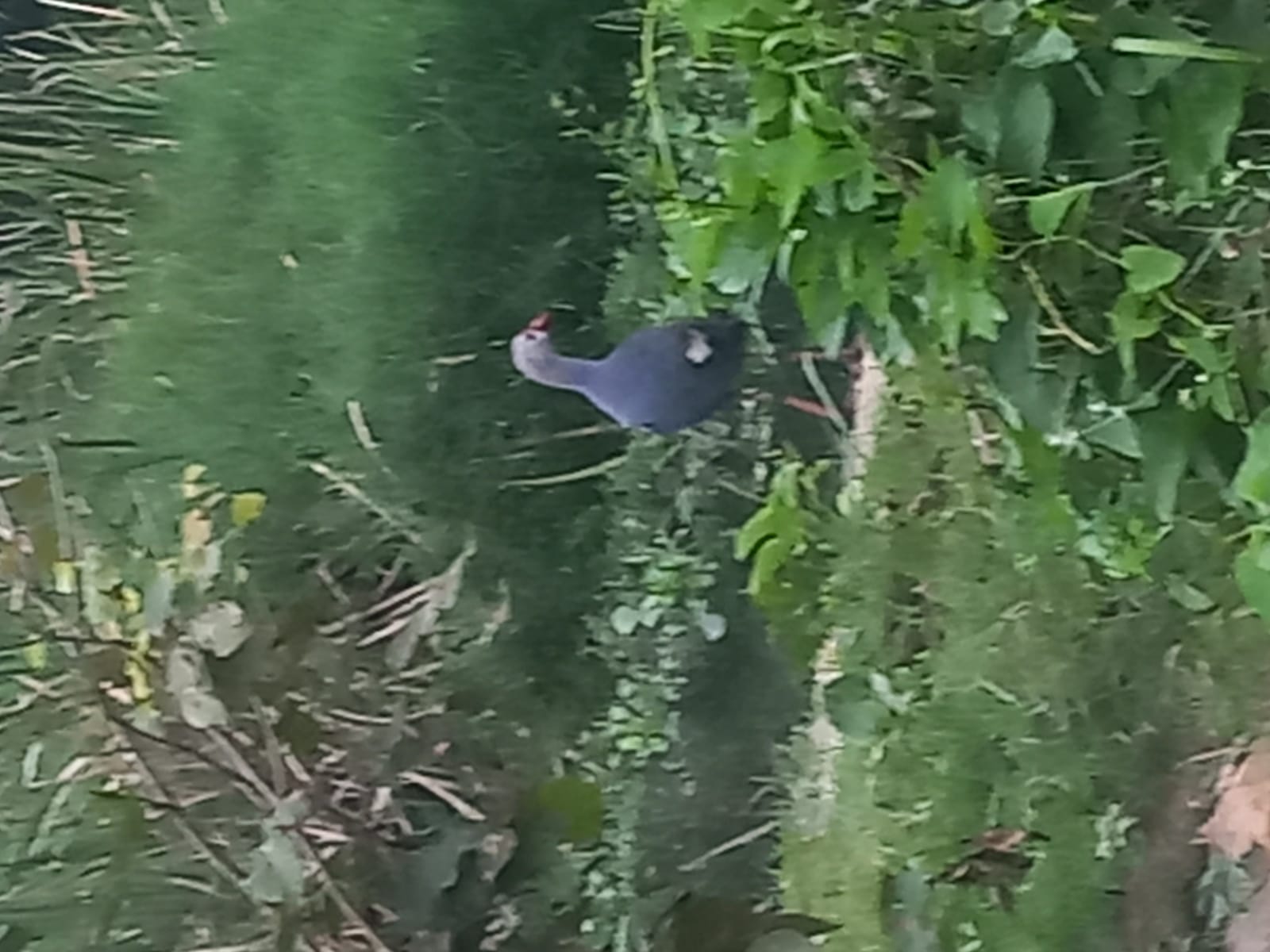 --Now    or   Never--
8
Link to poster: 
 https://drive.google.com/file/d/1foW0MpBr4YWuGvjic9DBJffH6TBlBSnG/view?usp=share_link
Reference:
 Each of the photos is taken by me only.
Map: Google map, Google earth
18-12-2022
LAKE 2022: Conservation of wetlands: ecosystem-based adaptation of climate change, December 28-30, 2022
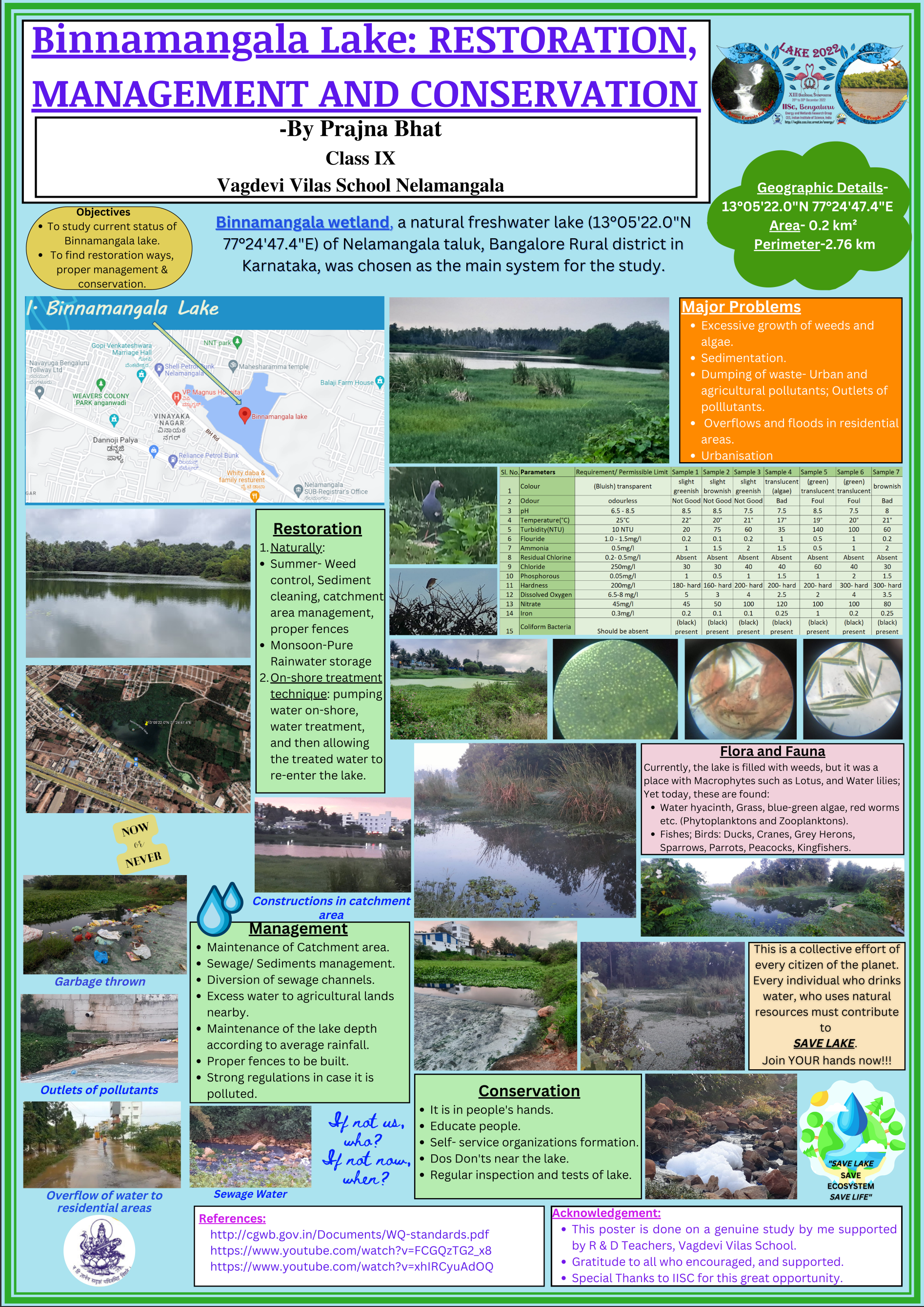 9
Link to poster: 
https://drive.google.com/file/d/1AywoQS0LiJCpIzjwVYx8y6J86yx-w4dL/view?usp=share_link
LAKE 2022: Conservation of wetlands:
ecosystem-based adaptation of climate change, December 28-30, 2022
18-12-2022